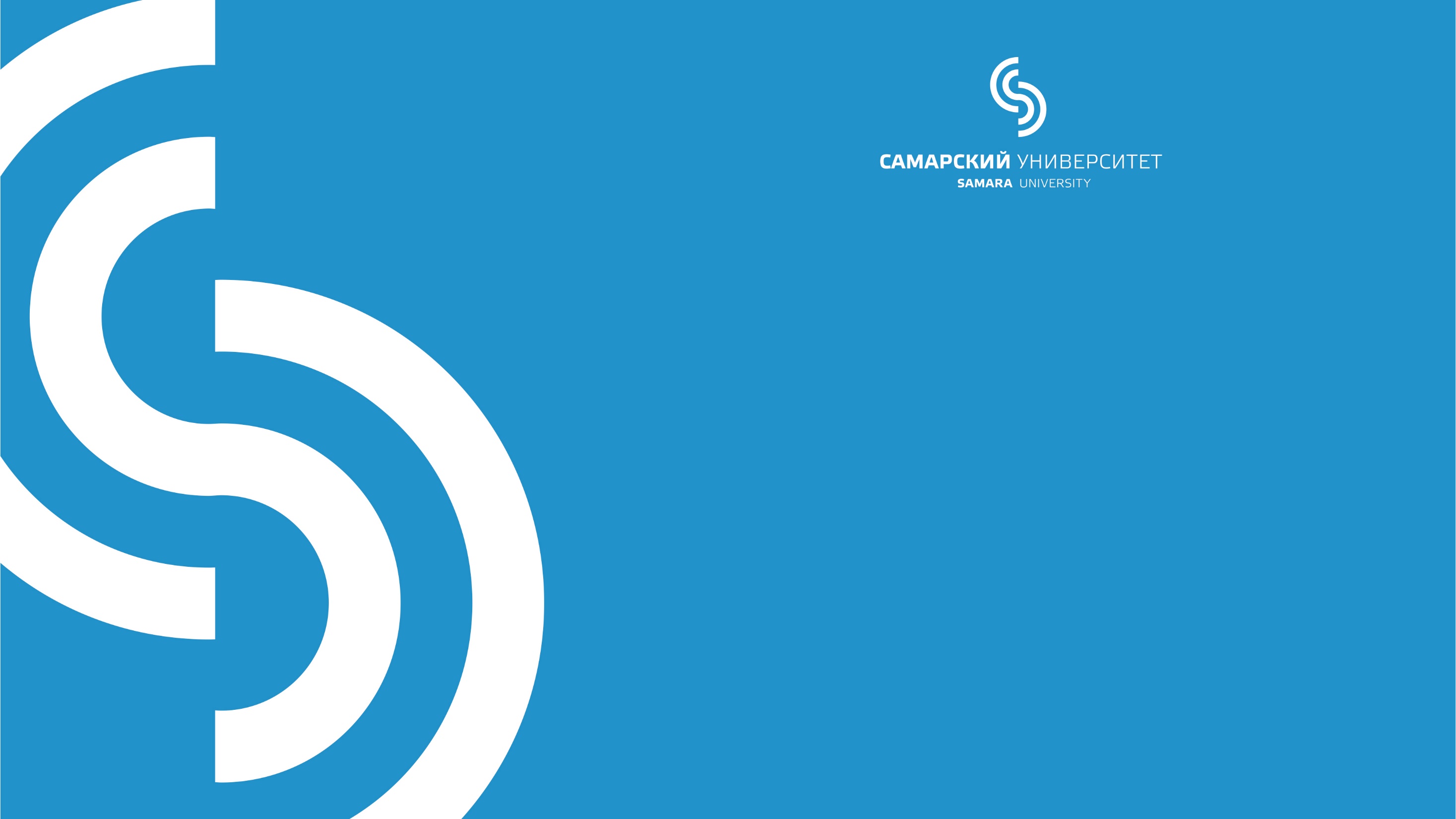 Мероприятия
кафедры педагогики 
2021-2022 уч.г.
Самара, 2022 г.
Ближайшие мероприятия
Февраль
16 февраля 2022 года - научно-практический турнир для учащихся колледжей, лицеев, техникумов «О педагогике и психологии просто»
2
Ближайшие мероприятия
Март
1-25 марта 2022 года - VII Интернет-олимпиада по педагогике и психологии «Педагогика и психология: наследие и современность» для обучающихся по программам подготовки специалистов среднего звена в образовательных учреждениях г.о. Самара, Самарской области
Ближайшие мероприятия
Апрель
22 марта - 2 апреля 2022 года – XXV заочная олимпиада по педагогике и психологии «Педагогика и психология: путь к себе» для обучающихся по программам подготовки специалистов среднего звена в образовательных учреждениях г.о. Самара

24 марта - 2 апреля 2022 года - VI  заочная научно-практическая конференция «Актуальные вопросы психологии и педагогики глазами учащихся» для учащихся школ, студентов техникумов и колледжей
Перечень вступительных испытаний
5
ПСИХОЛОГО-ПЕДАГОГИЧЕСКОЕ ОБРАЗОВАНИЕ
6
ПСИХОЛОГО-ПЕДАГОГИЧЕСКОЕ ОБРАЗОВАНИЕ
7
Перечень вступительных испытаний
8
ПСИХОЛОГО-ПЕДАГОГИЧЕСКОЕ ОБРАЗОВАНИЕ
9
ПСИХОЛОГО-ПЕДАГОГИЧЕСКОЕ ОБРАЗОВАНИЕ
10
ПСИХОЛОГО-ПЕДАГОГИЧЕСКОЕ ОБРАЗОВАНИЕ
11
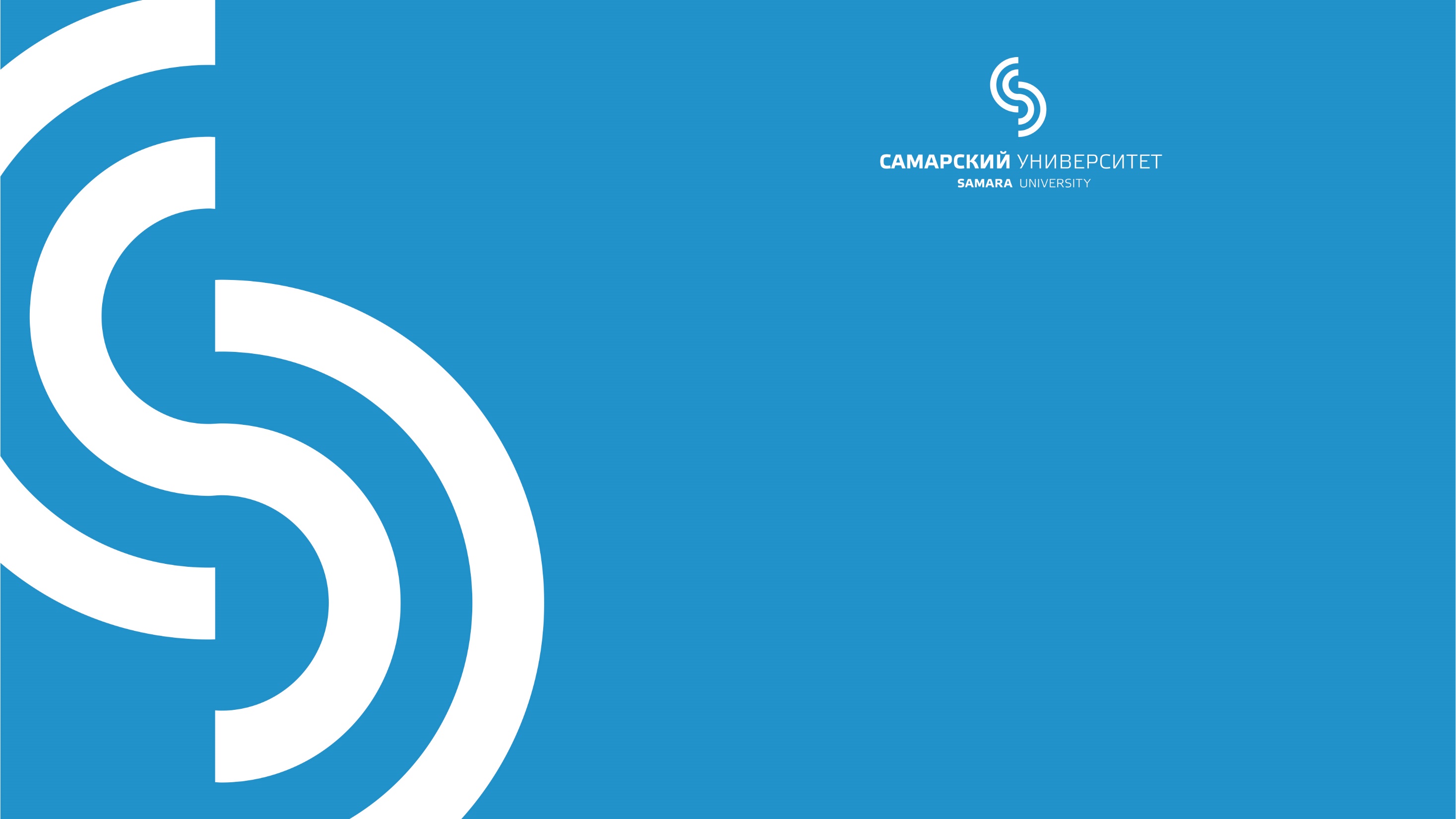 БЛАГОДАРИМ 
ЗА ВНИМАНИЕ
Кафедра педагогики Самарского университета

ул. Академика Павлова 1, корпус 22, каб. 404а м/м
Самара, 443011 Россия
Тел. (846) 337-99-69
https://ssau.ru/info/struct/op/deps/ped 
http://vk.com/club8099432 
pedagogika_ssu@mail.ru